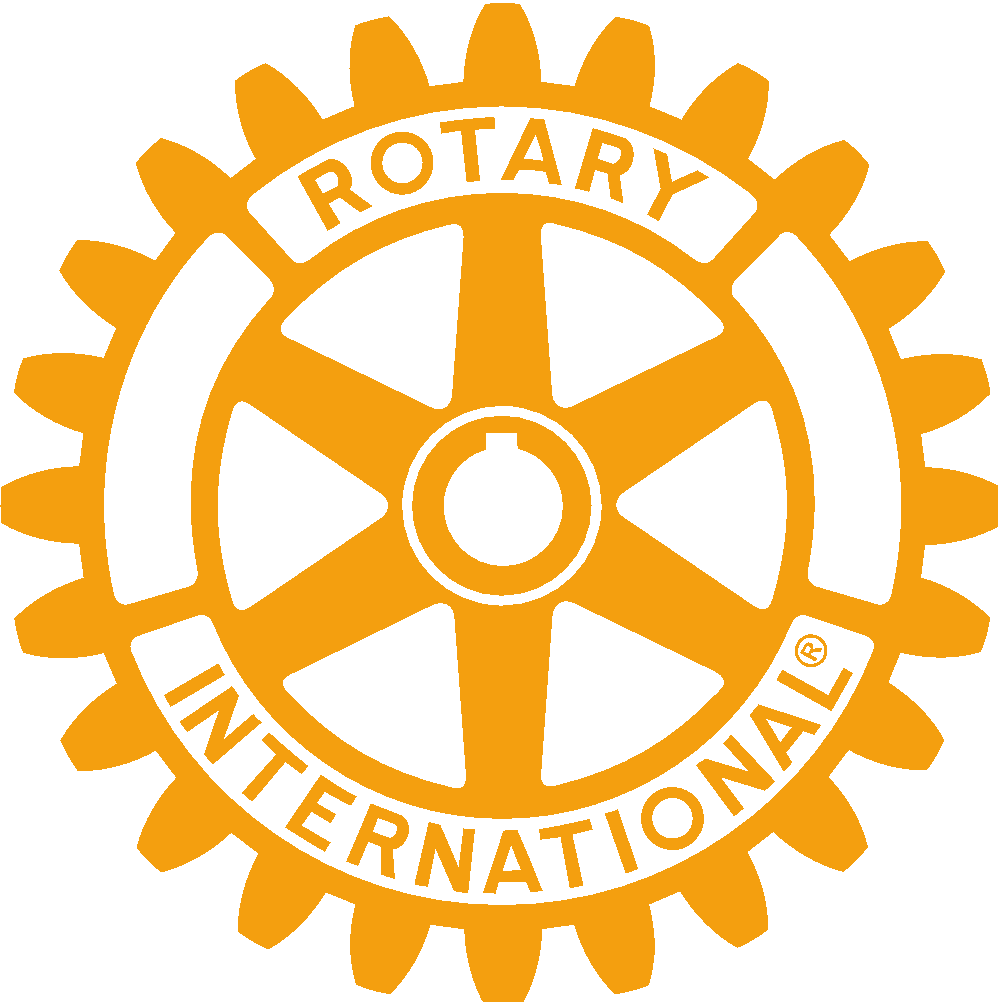 D5710 Membership: 
Quarterly Conversation
Monday, February 13, 2023
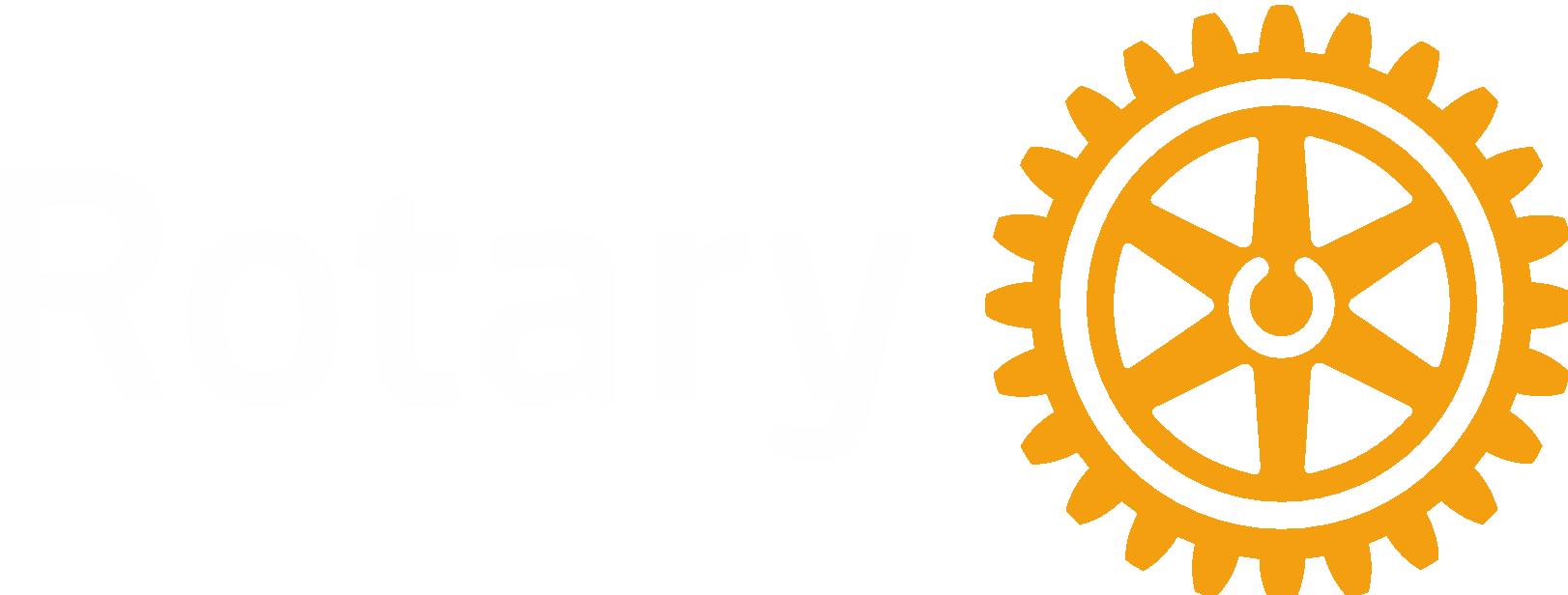 [Speaker Notes: Welcome!]
Before We Start
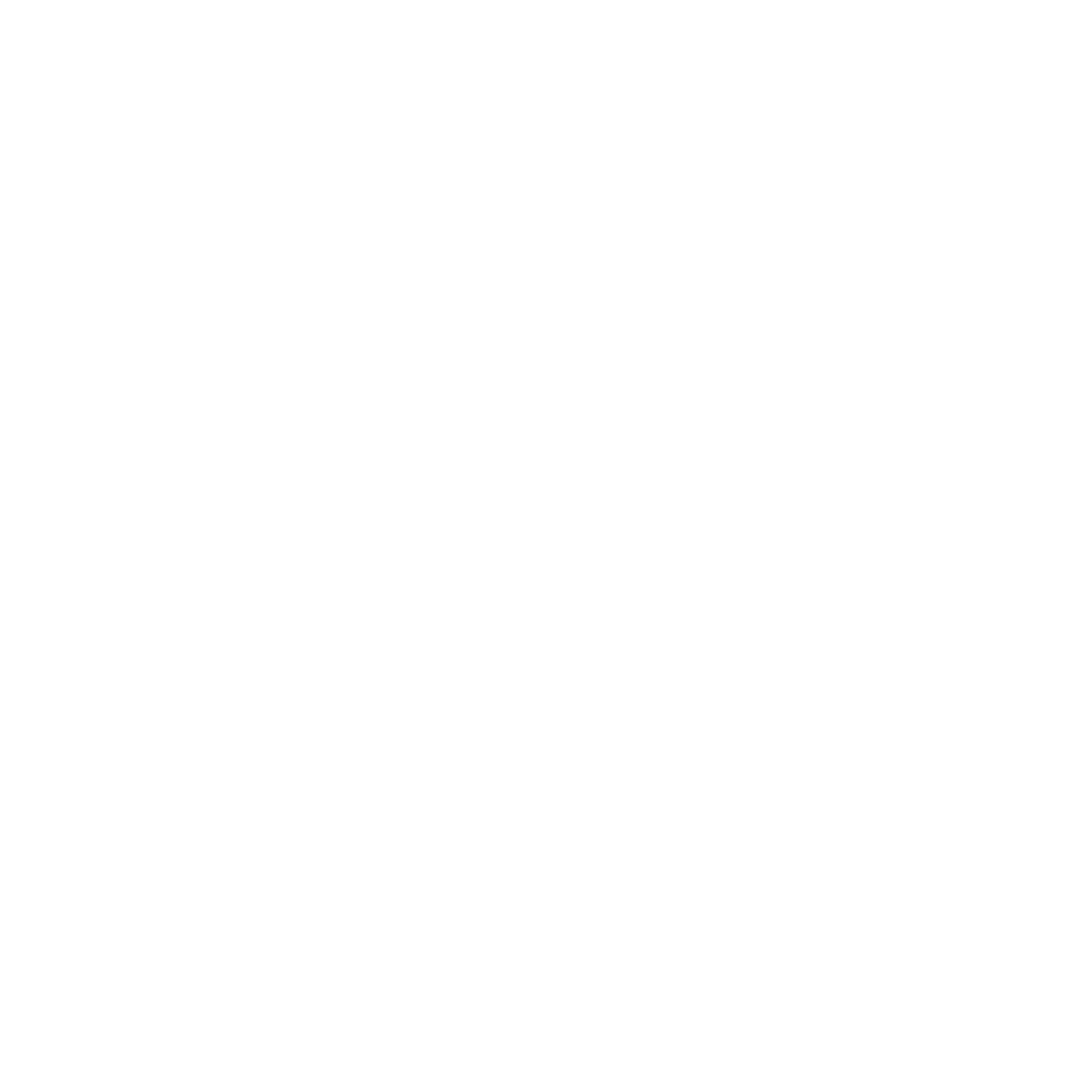 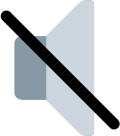 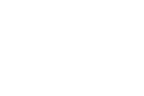 Rename yourself 
With First & Last name,
and Club Name
Mute when 
not talking
Turn your 
camera on
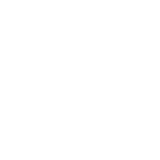 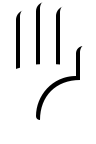 Will record and distribute slides & 
breakout notes 
‘afterwards
Use the chat to communicate 
questions and comments
Raise hand to contribute 
or comment
[Speaker Notes: Will distribute slides and breakout notes afterwards]
CHIEFS!!!
Agenda for February 13thQuarterly Membership Conversation
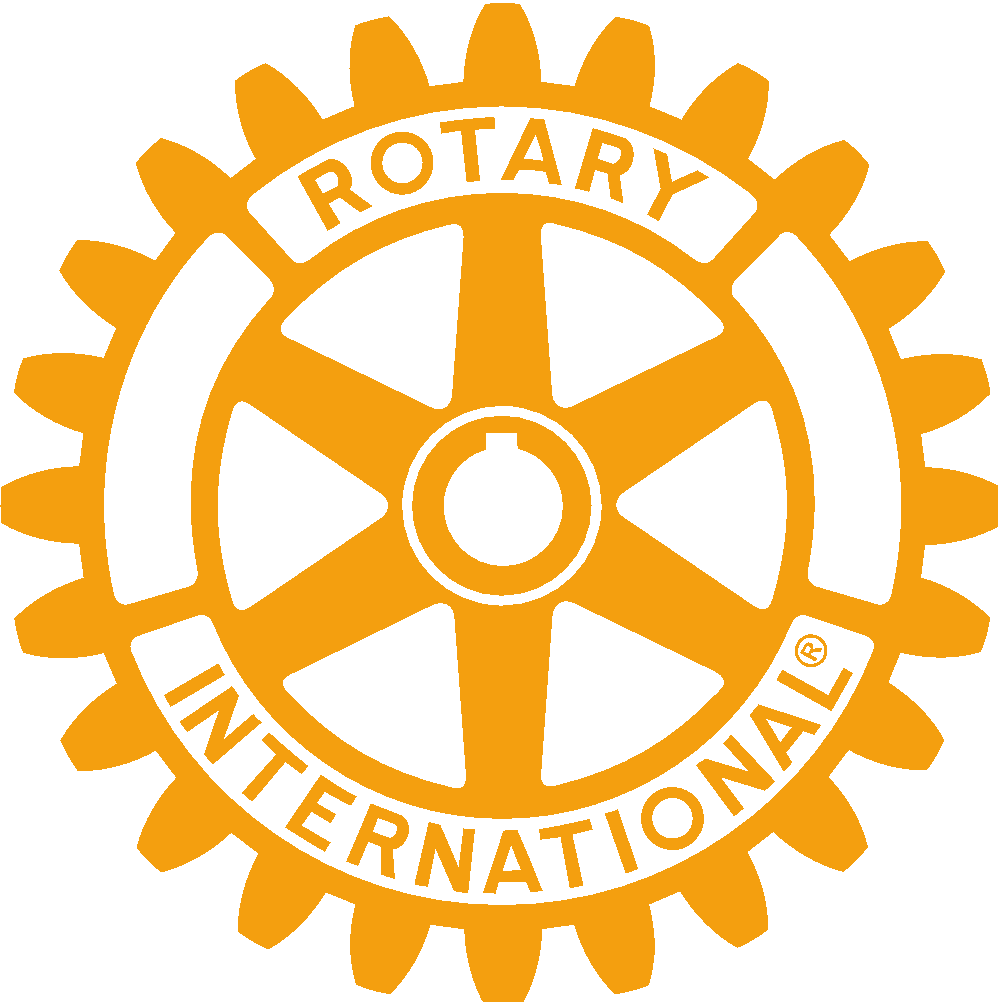 Welcome All and Plan for Evening
DG Stephanie Meyers & DGE Jenalea Randall Welcome, & PETS
District 5710 February 11, 2023 Quick Membership Update
District Membership Team Updates
Membership Leads Update – Shari Hansen
District Membership Team Welcome Letter – Shari Hansen
Service Project Impact Publicity – Bill Musgrave
Shawnee Satellite Status – Matt Zimmerman
Rotary Club Health Check – Mary Mckenzie
Welcoming/Orientating New Members & Mentor Checklist Thoughts – Mary Mckenzie
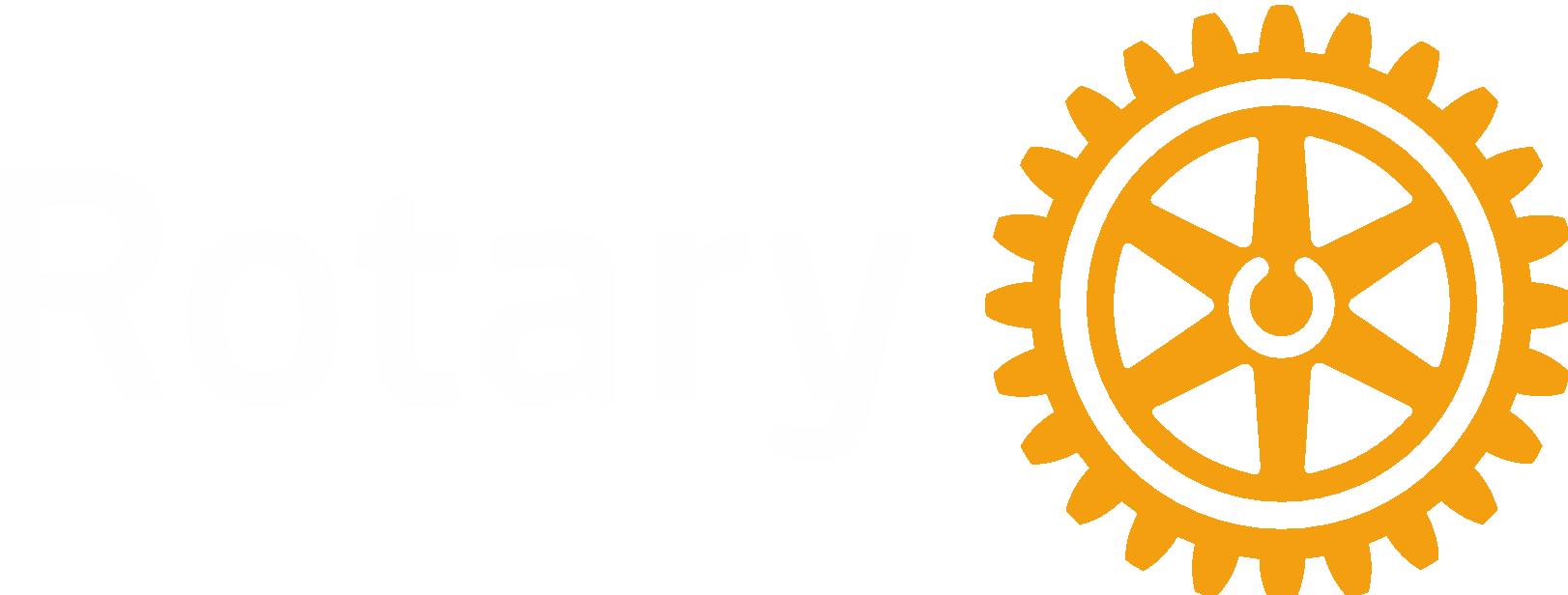 Agenda for February 13thQuarterly Membership Conversation
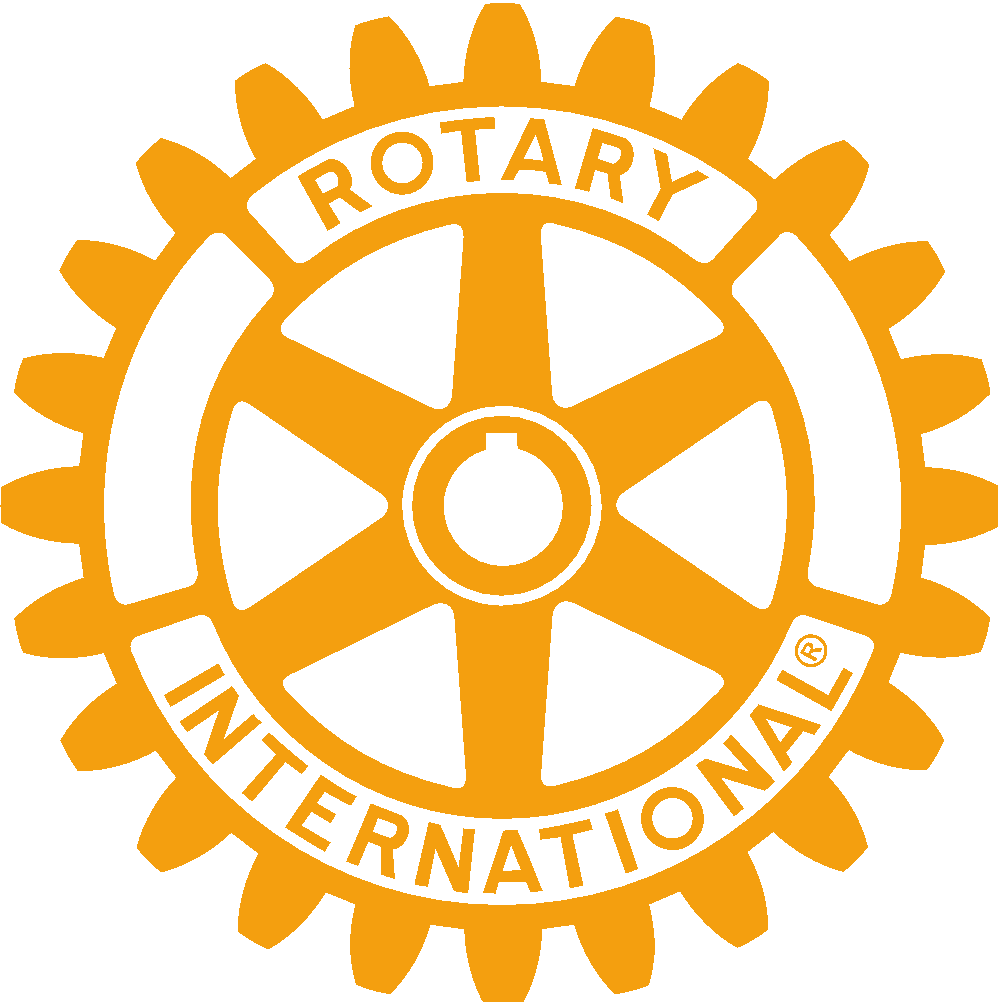 5. Grow Our Rotary Club Panel – with …	
	Mary-Ammielle Nichols, 
	Ken Selzer, 					
	& Matt Wright 

6. Closing/Upcoming Dates
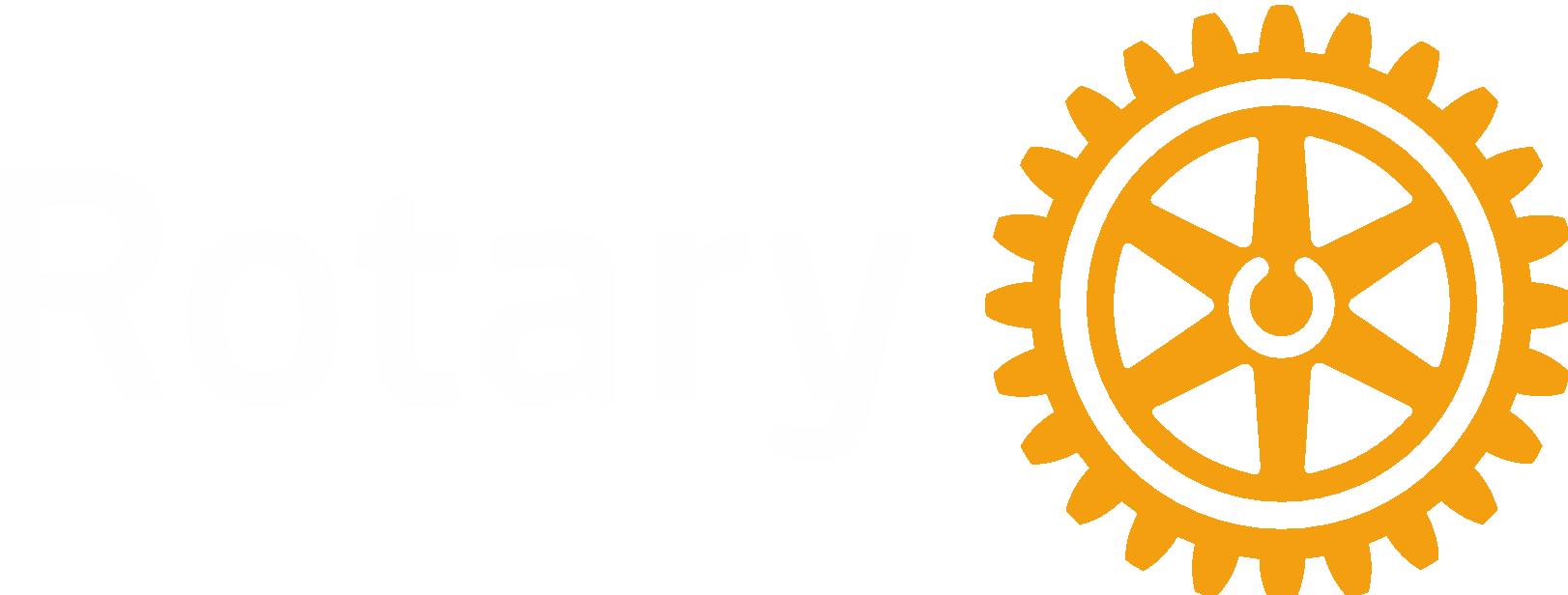 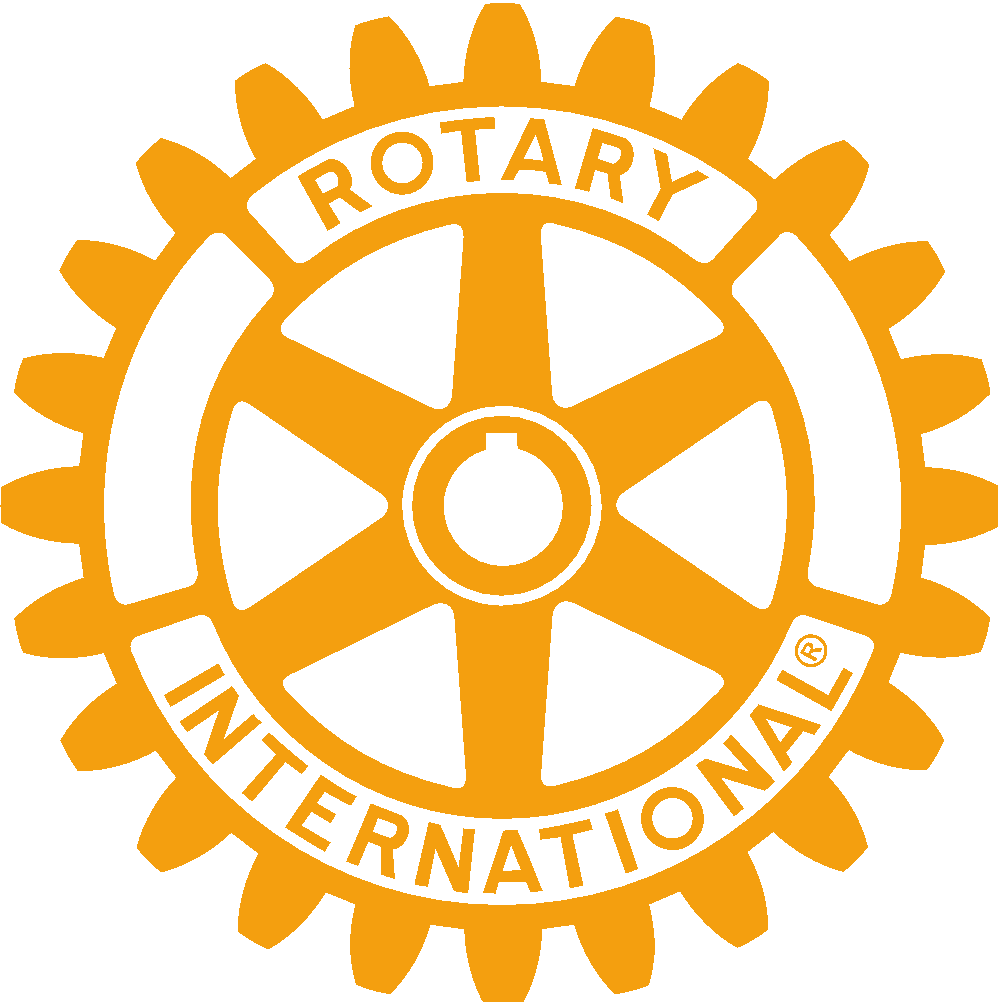 2022-2023 Membership Challenges for Our District
Clubs have a net gain in overall membership 
Increase our district member retention as compared to 2021-2022 retention
Clubs have a Membership Team Leader and set club membership goals in Rotary Club Central
Completing a membership related class in the Rotary Learning Center 
Follow-up on 100 percent of membership leads
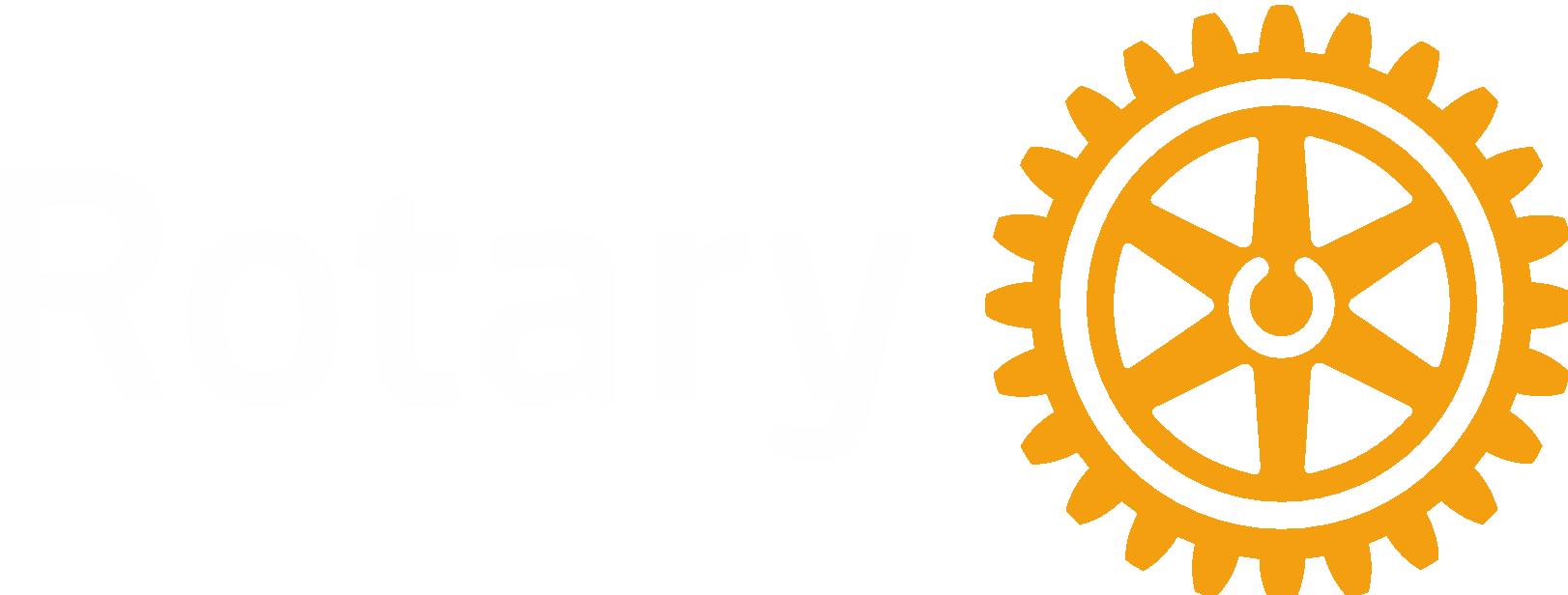 District 5710 Membership Numbers –Do We Have a Net Gain In Overall Membership?
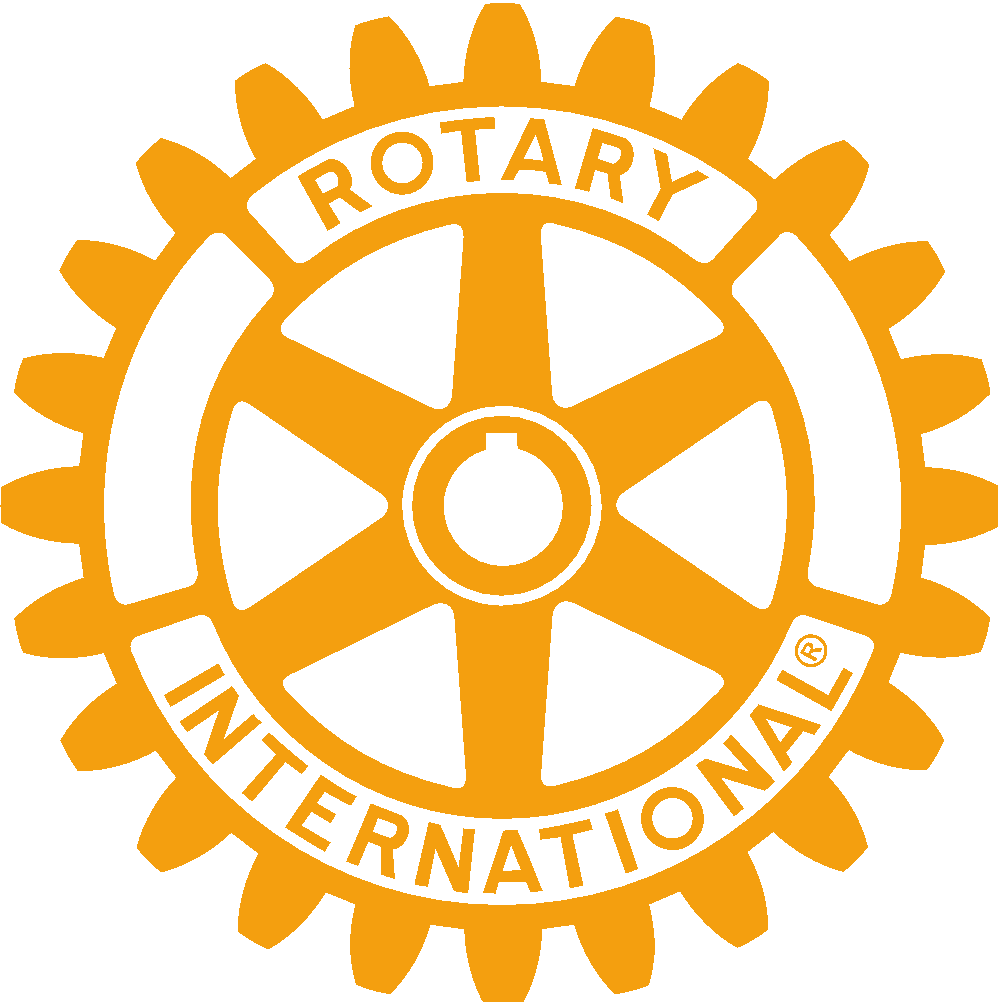 [Speaker Notes: We have 4 Rotaract Clubs in our District.  They are:

Kansas State – sponsored by Manahttan? 
Washburn Ubiversity – sponsored by Topeka?
KU – sponsored by Lawrence?
Western KC – sponsored by KC, Kansas

Top Three Clubs YTD in Membership Growth are:

By Percent Growth:

1. CAAHT at 70% - added satallite
2. Topeka North at 37% 
3. Baldwin City at 16% 


By Absolute Growth:

1.  CAAHT at 14. - added satellite
2.  Manahttan Konza at 7
3.  Olathe at 5]
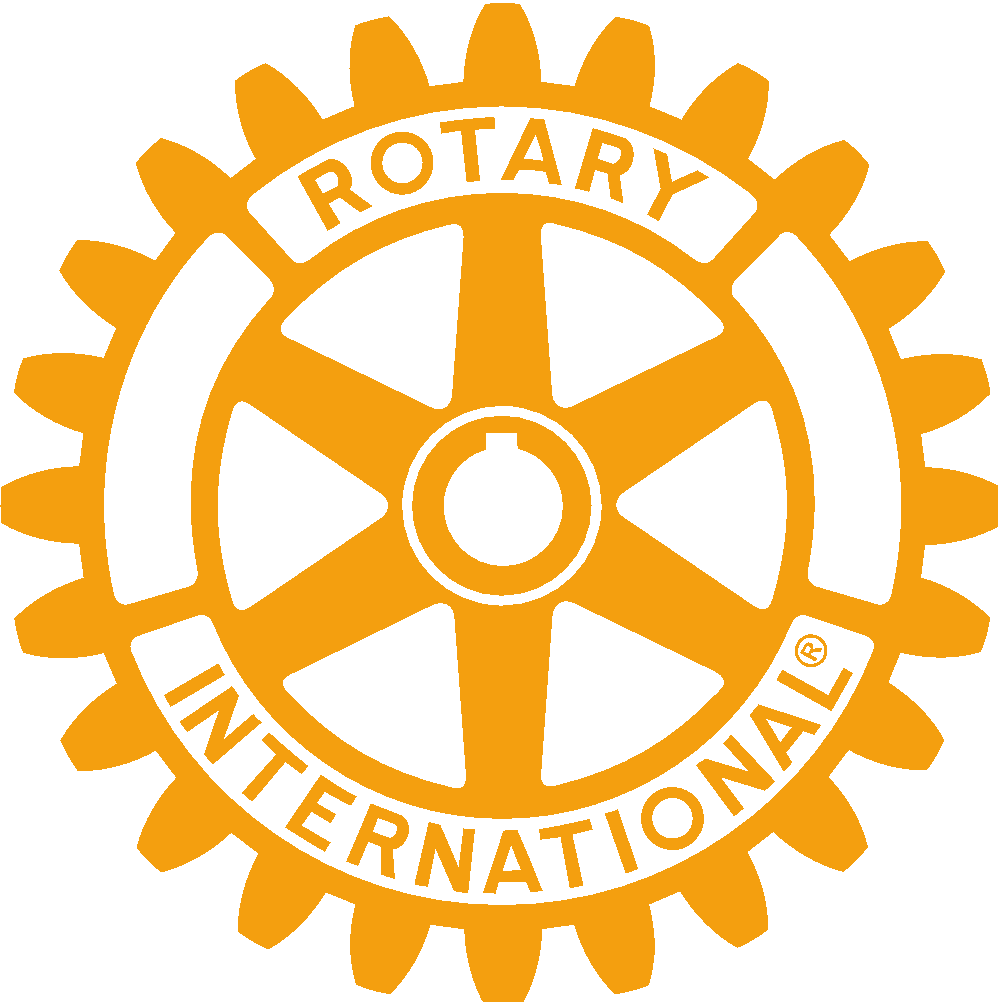 District 5710 Membership Retention %’sAre we increasing our retention compared with Rotary Year 2021-2023?
DO WE KNOW WHY OUR CLUBS HAVE LOST MEMBERS?
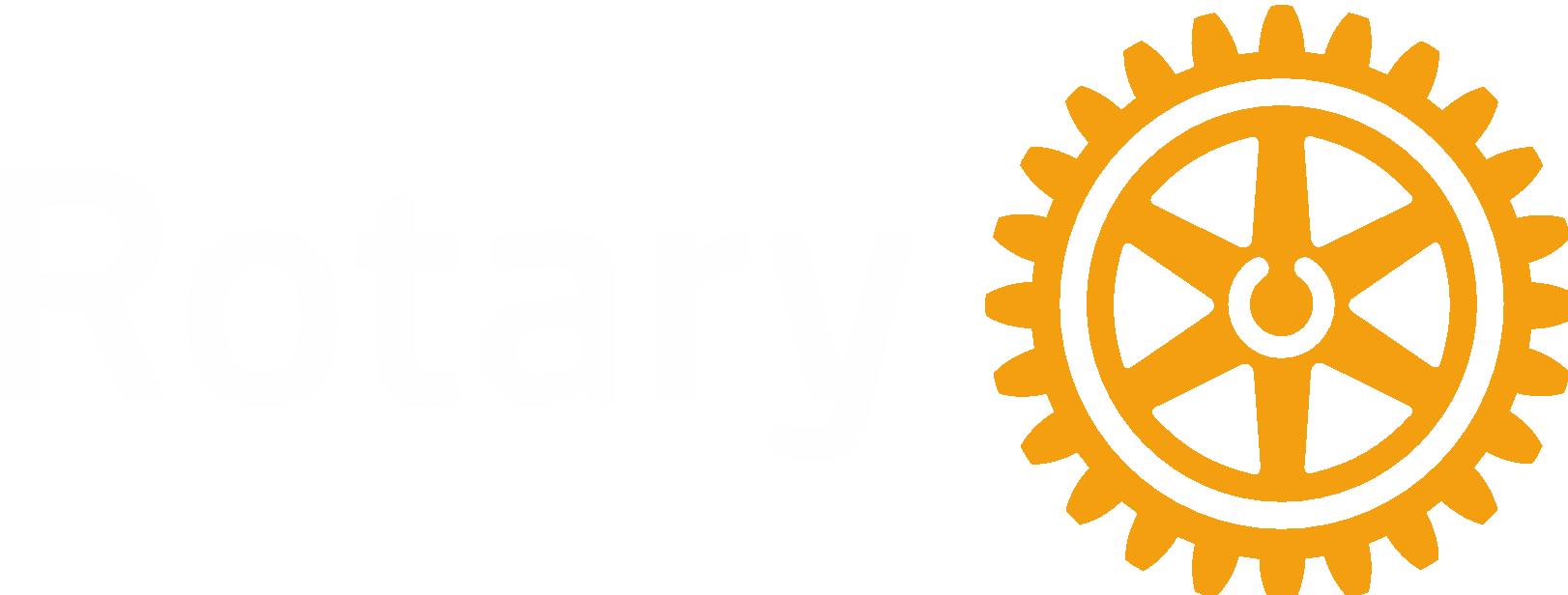 [Speaker Notes: Increase our district member retention as compared to 2021-2022 retention


Top Three Clubs YTD in Membership Growth are:

For Existing Members:

17 clubs have not lost any memebrs during the first 4 months of the Rotary year

# of Clubs who have lost a new member:

One club during the first 4 months of the Rotary year.

DO WE KNOW WHY OUR CLKUBS HAVE LOST MEMBERS?

During the year our team will continue to determine when members are leaving and why.  BUT will focus more on entrance  interviews vs. exit interviews.   Will share findings with clubs.]
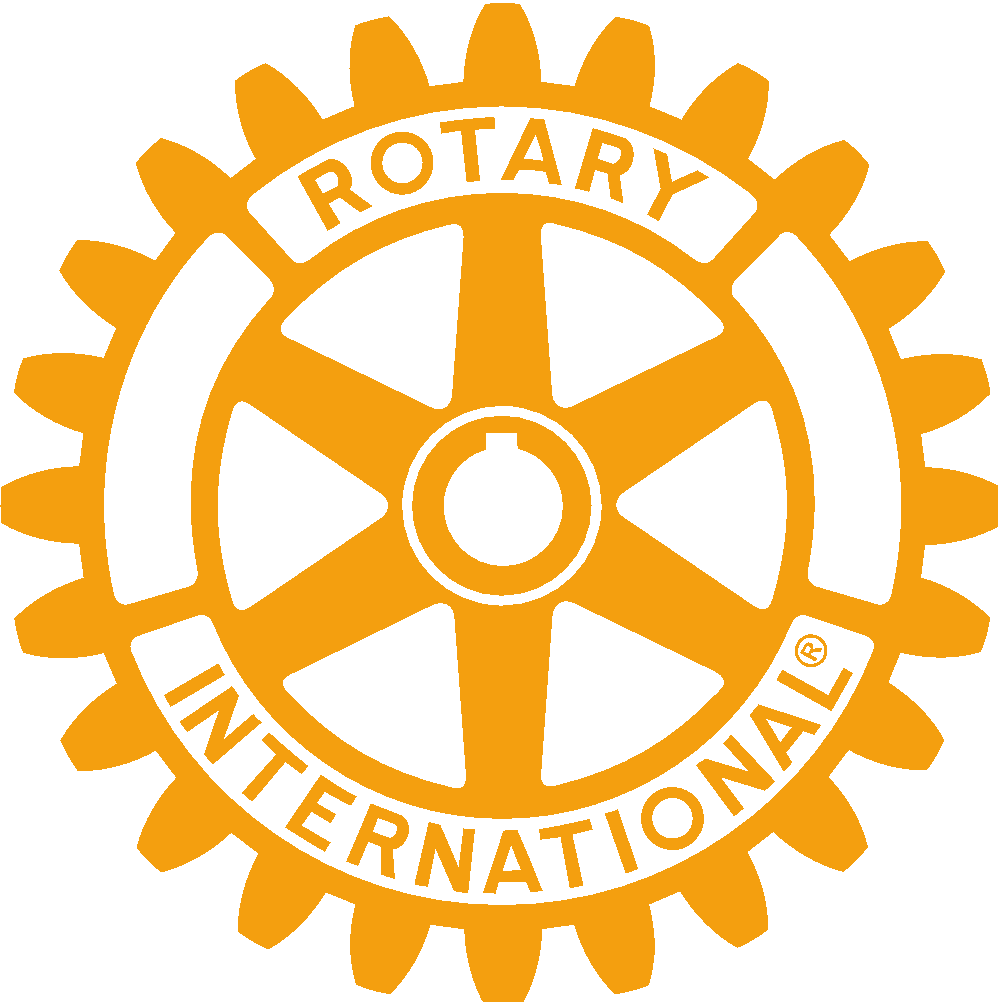 District 5710 Clubs with Goals for ‘22 - ’23How many clubs have set membership goals in Rotary Club Central
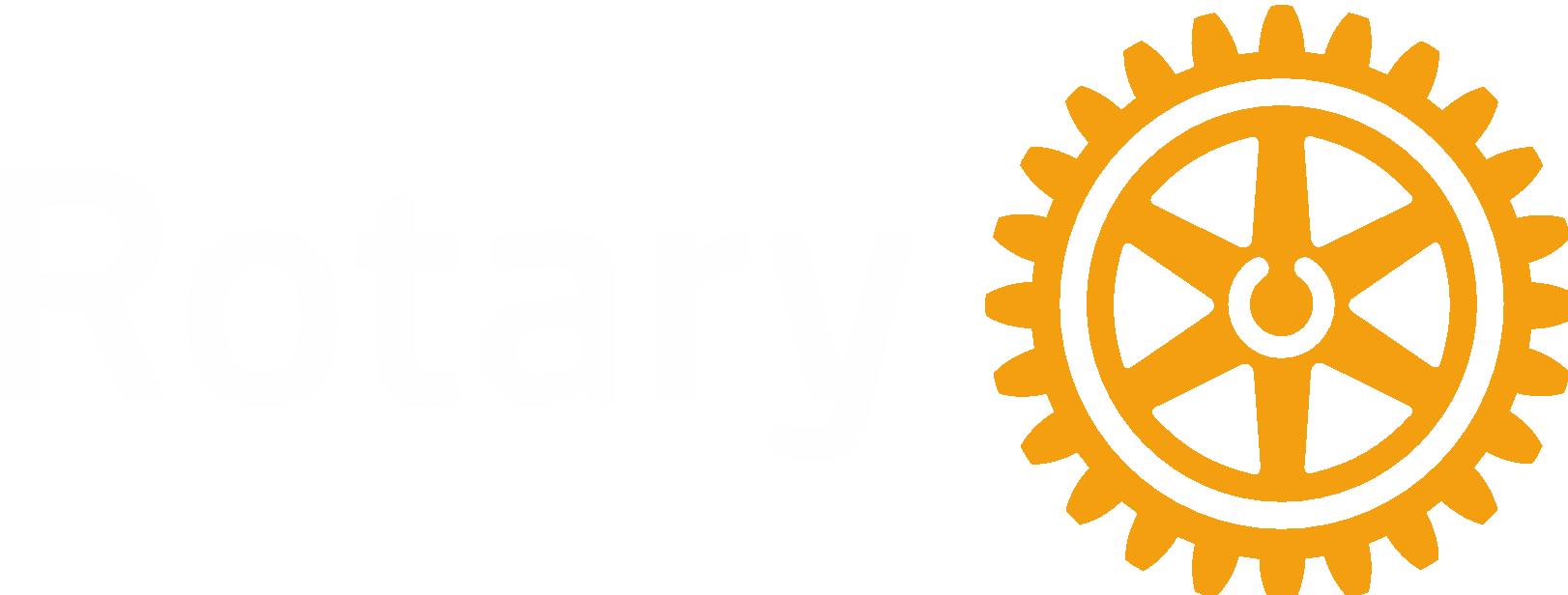 [Speaker Notes: 78% of clubs with membership goals is outstanding – a record number in our district
Hope the remaining 9 clubs will enter a membership goal

Likewise – the 23 clubs that either have not entered their membership team leader’s name into ClubRunner or have not appointed one please do so

Why is service particpation an important goal?]
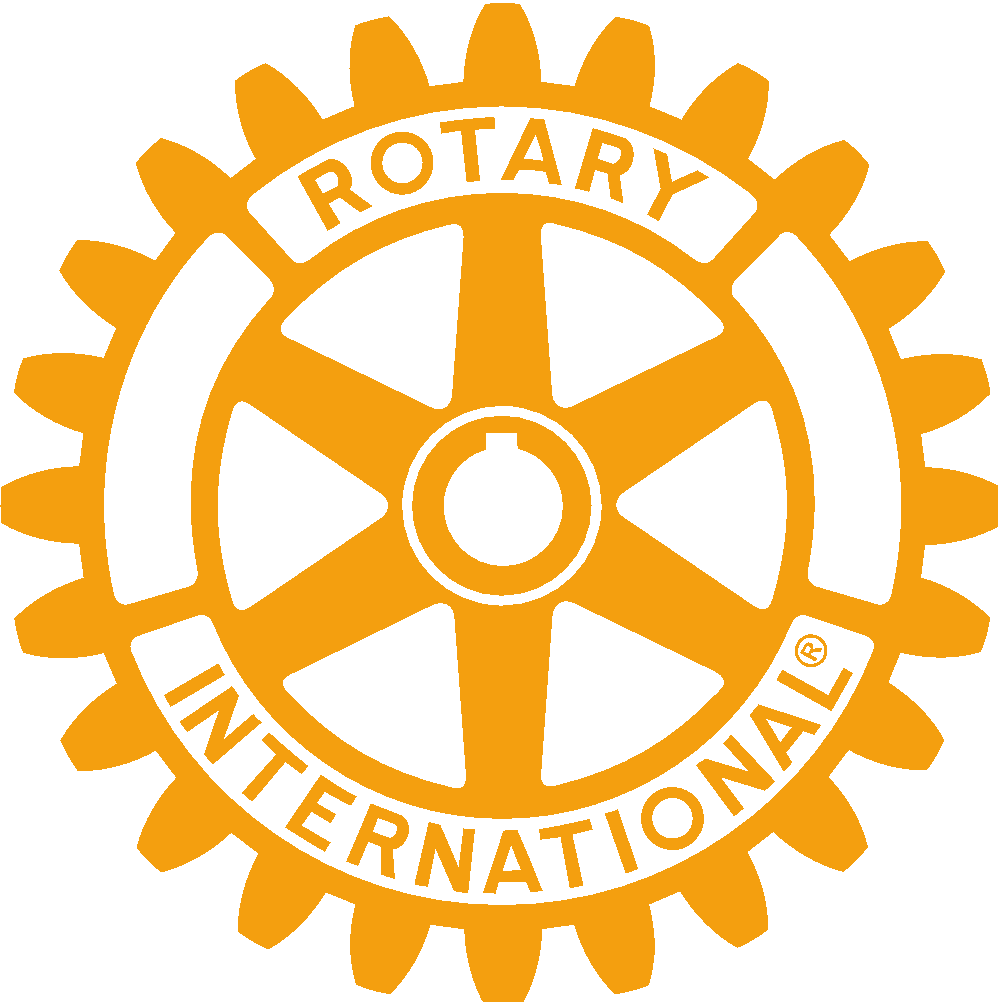 District Membership Team Initiatives Update
Membership Leads – Shari Hansen, Leavenworth
District Membership Team Welcome Letter – Shari Hansen
Service Project Impact Publicity – Bill Musgrave, Olathe –Santa Fe
Shawnee Satellite Status – Matt Zimmerman
Rotary Club Health Check – Mary Mckenzie, Jayhawk Breakfast Lawrence
Welcoming and Orientating New Members’ Checklist – Mary McKenzie
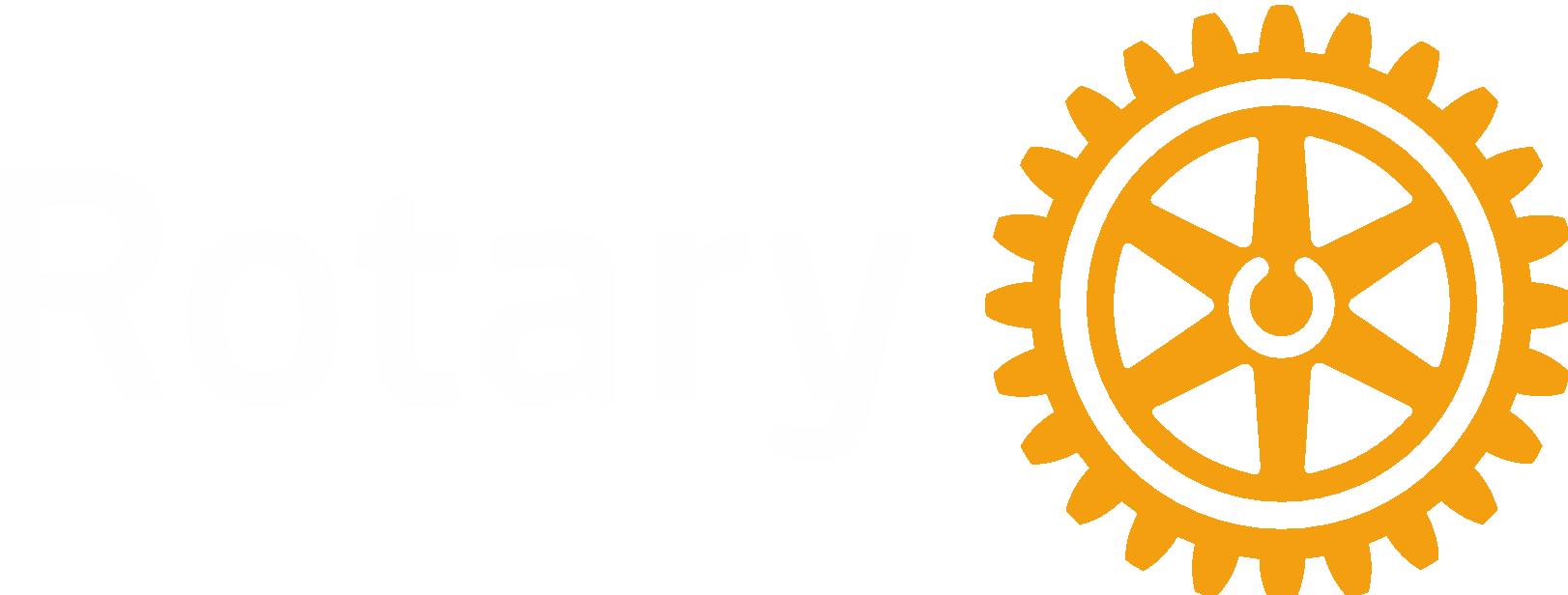 [Speaker Notes: Welcoming and Orientating New MembersMentor ChecklistThoughts]
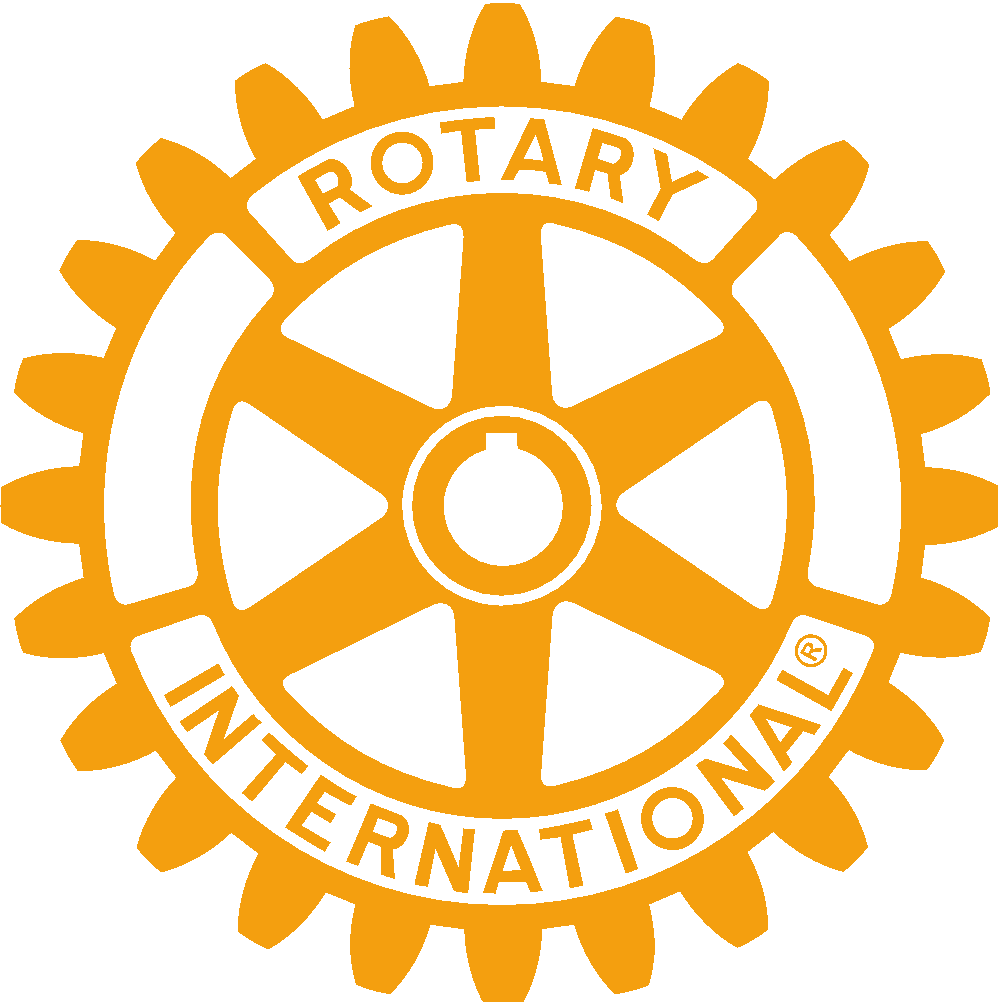 Grow Our Rotary Clubs Panel Conversation
Mary-Ammielle Nichols –  ROC City (Rochester, 							NewYork) District 7120

Ken Selzer – Leawood

Michelle Sink – Manhattan Konza

Matt Wright – Western Johnson County
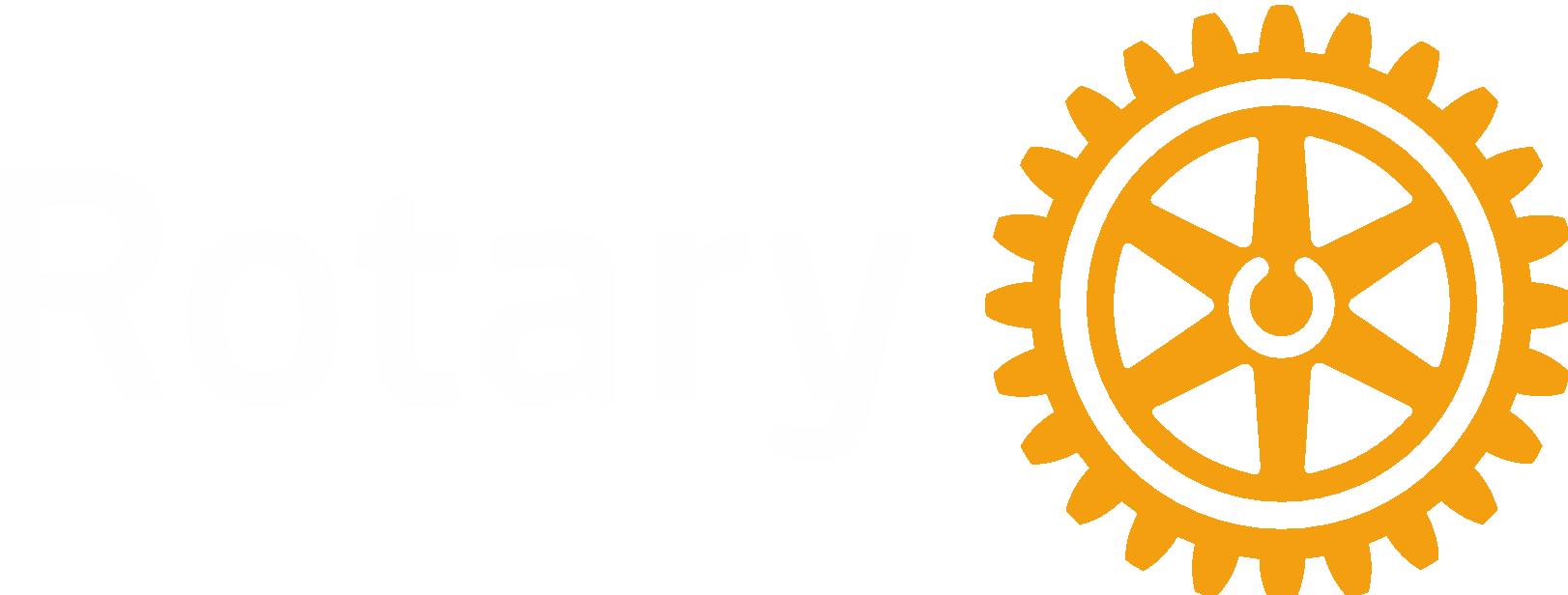 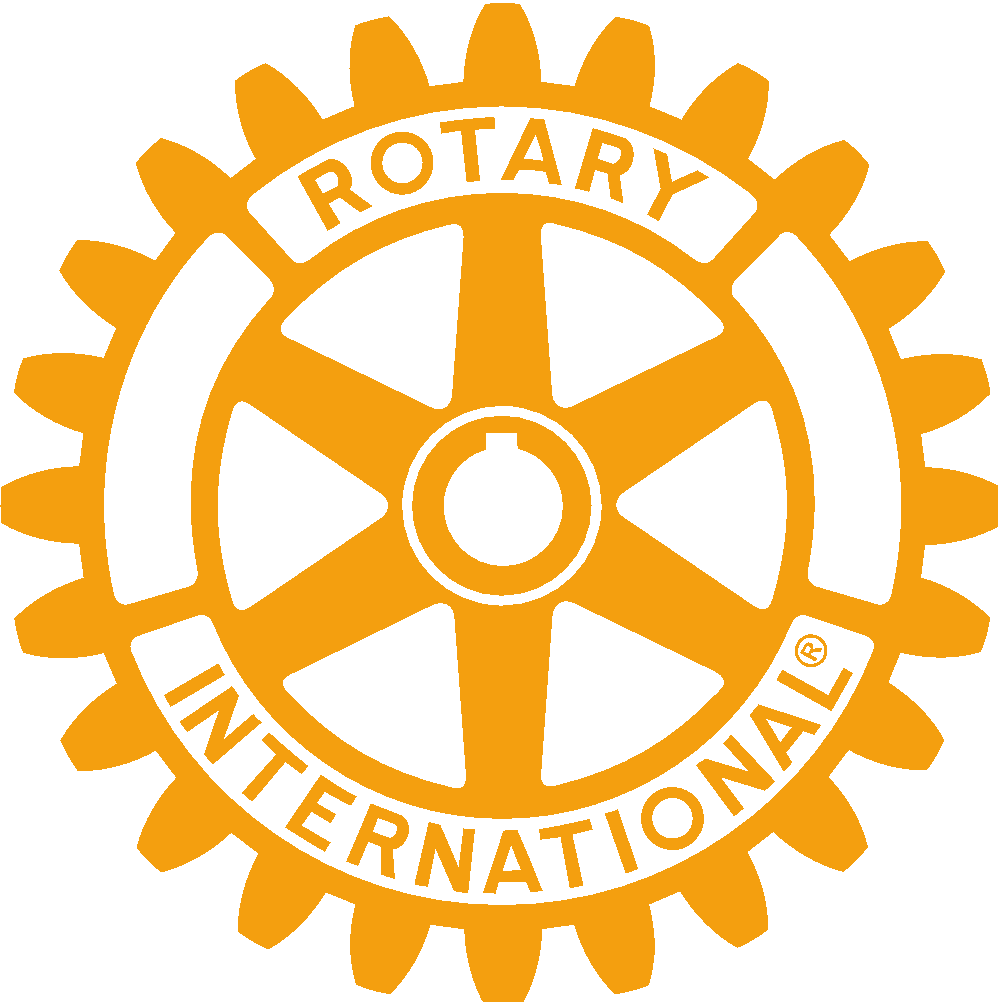 Membership Issues for Food for Thought for Your Club
What Rotary assessments has your club done recently?


What does your club do to ensure that all your members and visitors have a positive experience whether it is a meeting with a program, a service project, a social, or any other gathering.   Does everyone feel welcomed by and comfortable with other club members?
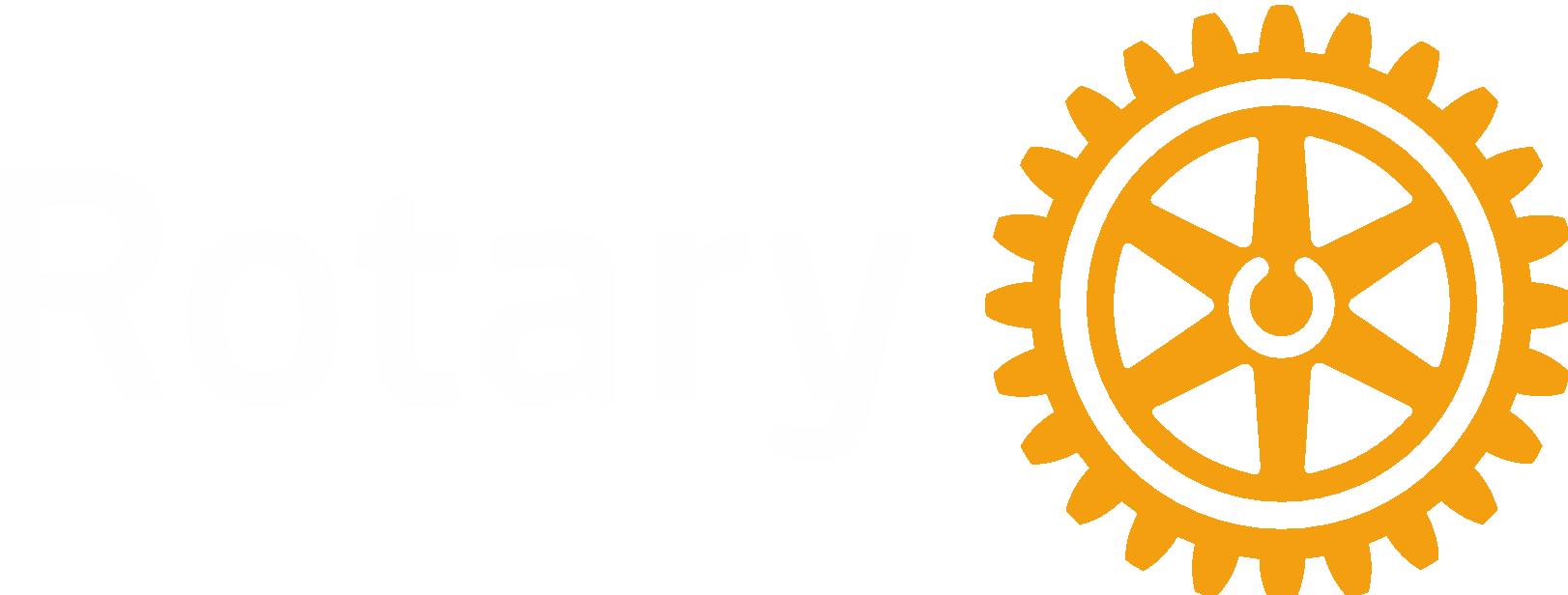 Continue the Conversation2022-23 Quarterly Membership Meetings
Zoom, Monday at 5:30 p.m.

on


May 8, 2023